Tiết 4 + 5+6+7
BÀI 3. QUY ĐỊNH AN TOÀN TRONG PHÒNG THỰC HÀNH. GIỚI THIỆU MỘT SỐ DỤNG CỤ ĐO – SỬ DỤNG KÍNH LÚP VÀ KÍNH HIỂN VI QUANG HỌC
1. Quy định an toàn khi học                         trong phòng thực hành:
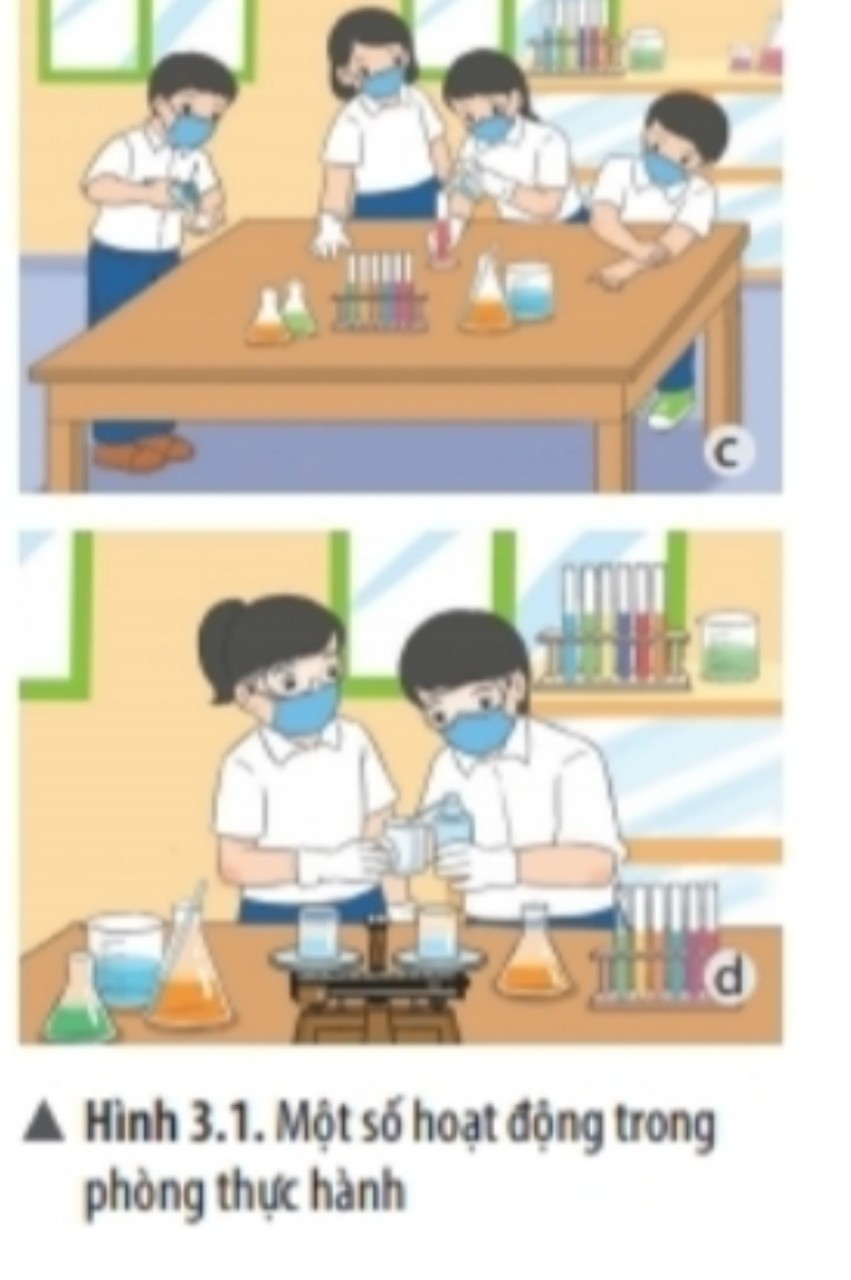 Đáp án:
+ Khái niệm phòng TH: PTH là nơi chứa các thiết bị, dụng cụ, mẫu vật, hóa chất... để GV và HS có thể thực hiện các thí nghiệm, các bài TH. 

+ PTH cũng là nơi có nhiều nguy cơ mất an toàn cho GV và HS vì chứa nhiều thiết bị, dụng cụ, mẫu vật, hóa chất... 

+ Để an toàn tuyệt đối khi học trong phòng thực hành, cần tuân thủ đúng và đầy đủ những nội quy, quy định an toàn PTH.
-Tìm hiểu những hoạt động học sinh phải làm trong phòng thí nghiệm? Giải thích.-Tìm hiểu những hoạt động học sinh không được phép làm trong phòng thí nghiệm? Giải thích._Các nhóm bắt đầu thảo luận nhóm điền vào bảng thông tin sau:
1. Quy định an toàn khi học trong phòng thực hành:
1. Quy định an toàn khi học trong phòng thực hành:
2.Kí hiệu cảnh báo trong phòng thực hành:
-Các em quan sát hình 3.2 tìm hiểu tên biển báo và ý nghĩa của các biển báo sau:
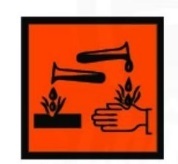 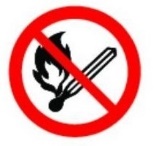 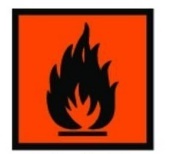 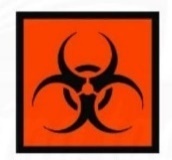 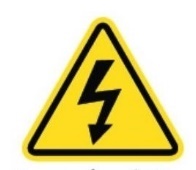 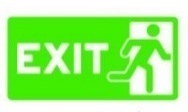 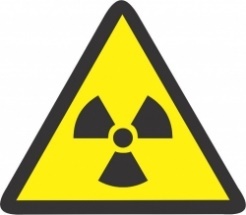 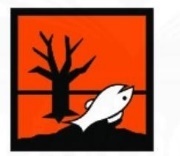 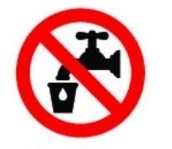 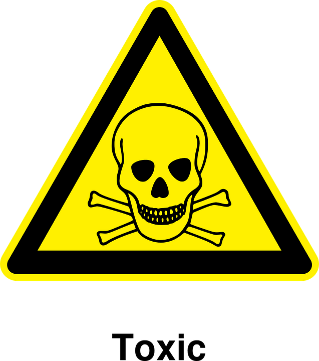 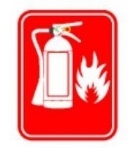 2.Kí hiệu cảnh báo trong phòng thực hành:
-Cảnh báo cấm.
-Cảnh báo khu vực nguy hiểm.
-Cảnh báo nguy hại.
-Cảnh báo chỉ dẫn.
2.Kí hiệu cảnh báo trong phòng thực hành:
Vận dụng
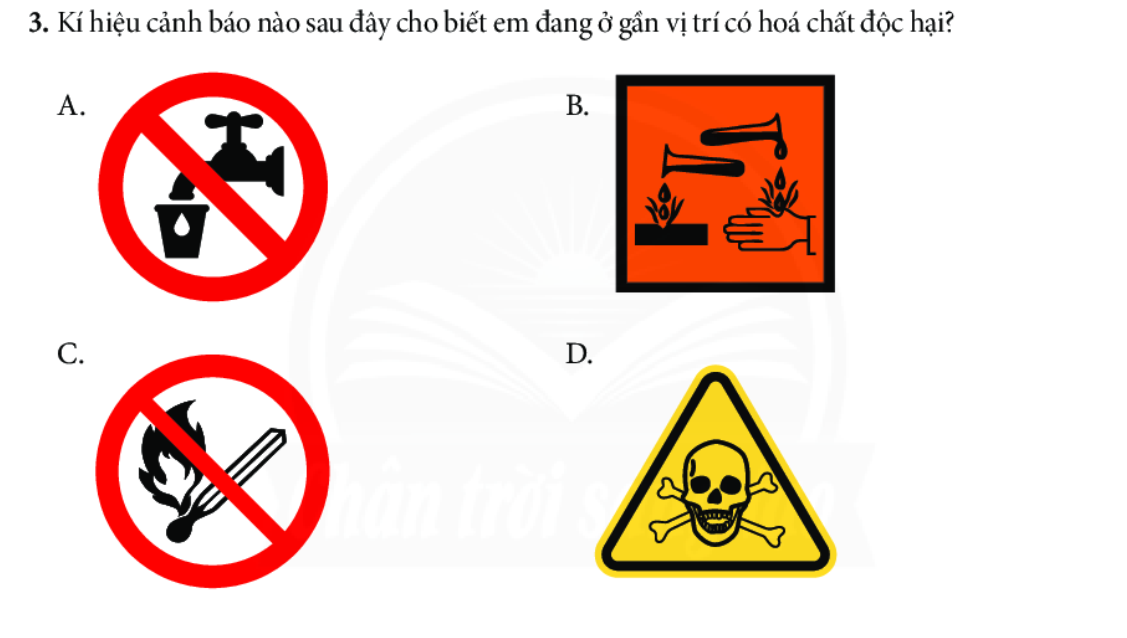 www.themegallery.com
3.Giới thiệu một số dụng cụ đo:
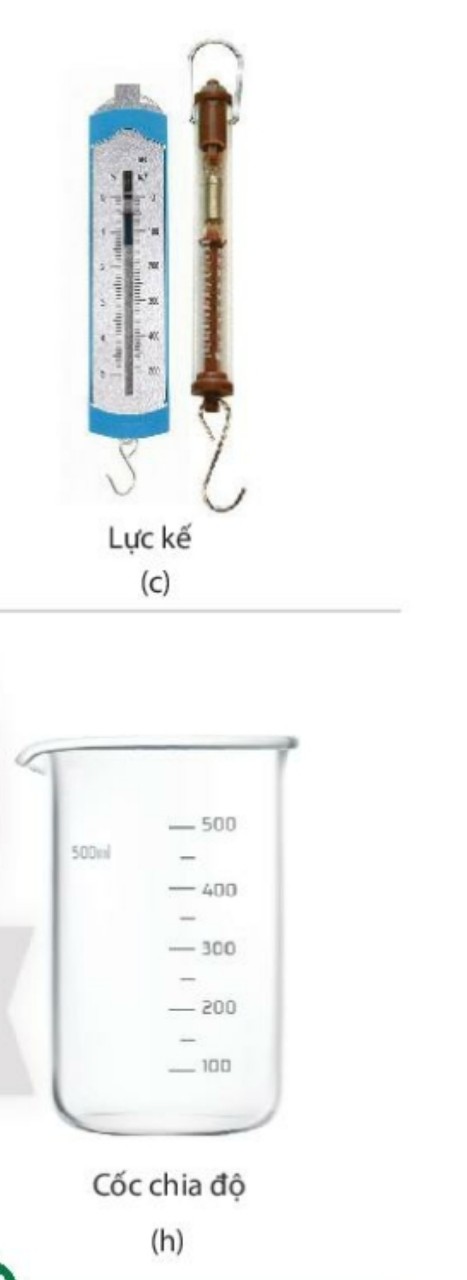 -Trình bày cách sử dụng cốc chia độ để đo thể tích chất lỏng:
1
2
3
4
5
Ước lượng thể tích chất lỏng cần đo
Chọn cốc chia độ thích hợp với thể tích cần đo
Đặt cốc chia độ  thẳng đứng, cho chất lỏng vào cốc.
Đặt mắt nhìn ngang với độ cao mức chất lỏng trong cốc.
Đọc và ghi kết quả đo theo vạch chia gần nhất với mức chất lỏng trong cốc chia độ.
3. GIỚI THIỆU MỘT SỐ DỤNG CỤ ĐO
3. GIỚI THIỆU MỘT SỐ DỤNG CỤ ĐO
Cách sử dụng cốc chia độ, để đo thể tích chất lỏng. TH: Gồm 5 bước:
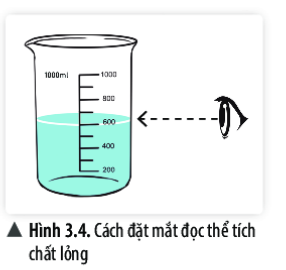 3.Giới thiệu một số dụng cụ đo:
- Đo khối lượng : cân, lực kế.
- Đo nhiệt độ : nhiệt kế.
- Đo thể tích: cốc chia độ, pipette
- Đo kích thước: thước.
1
2
3
4
5
Ước lượng thể tích chất lỏng cần đo
Chọn cốc chia độ/ống đong thích hợp với thể tích cần đo
Đặt cốc chia độ/ống đong  thẳng đứng, cho chất lỏng vào bình
Đọc và ghi kết quả đo theo vạch chia gần nhất với mức chất lỏng trong cốc/ống đong
Đặt mắt nhìn ngang với độ cao mức chất lỏng trong cốc/ống
3. GIỚI THIỆU MỘT SỐ DỤNG CỤ ĐO
Câu 5. Trình bày và TH cách sử dụng cốc chia độ, ống đong để đo thể tích chất lỏng?
Cách sử dụng cốc chia độ, ống đong để đo thể tích chất lỏng. TH: Gồm 5 bước:
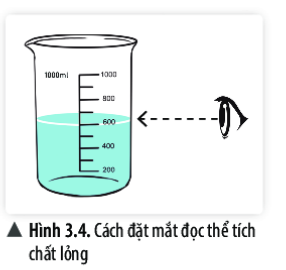 3. GIỚI THIỆU MỘT SỐ DỤNG CỤ ĐO
Câu 6. Trình bày và TH cách sử dụng pipet nhỏ giọt để hút chất lỏng?
ĐÁP ÁN
Cách sử dụng pipet nhỏ giọt để hút chất lỏng. TH. Gồm 3 bước: (Chú ý: Luôn giữa pipet ở tư thế thẳng đứng)
     + Bóp trước một lực nhỏ ở phần đầu cao su hoặc đầu nhựa
     + Nhúng đầu pipet vào chất lỏng cần hút, sau đó nhả tay từ từ để hút chất lỏng lên
     + Bóp nhẹ để nhả từng giọt một (mỗi giọt có thể tích khoảng 50Microlit, 20 giọt là 1 ml)
www.themegallery.com
4
1
2
5
3
Ước lượng đại lượng cần đo
Chọn dụng cụ đo phù hợp
Hiệu chỉnh dụng cụ đo về vạch số 0
Thực hiện phép đo
Đọc và ghi kết quả mỗi lần đo
3. GIỚI THIỆU MỘT SỐ DỤNG CỤ ĐO
3. GIỚI THIỆU MỘT SỐ DỤNG CỤ ĐO
Câu 7. Hoàn thiện quy trình đo, sắp xếp thứ tự nội dung các bước trong bảng SGK trang 15:
3. GIỚI THIỆU MỘT SỐ DỤNG CỤ ĐO
................................
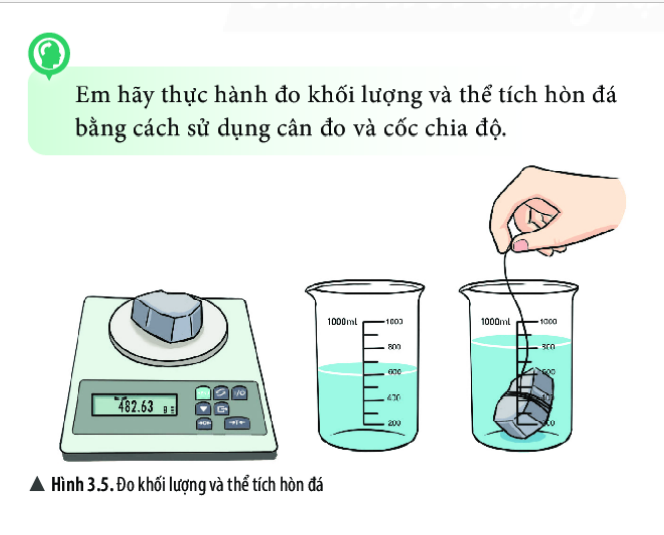 4. Kính lúp và kính hiển vi quang học:
a.Tìm hiểu cấu tạo và cách sử dụng kính lúp:
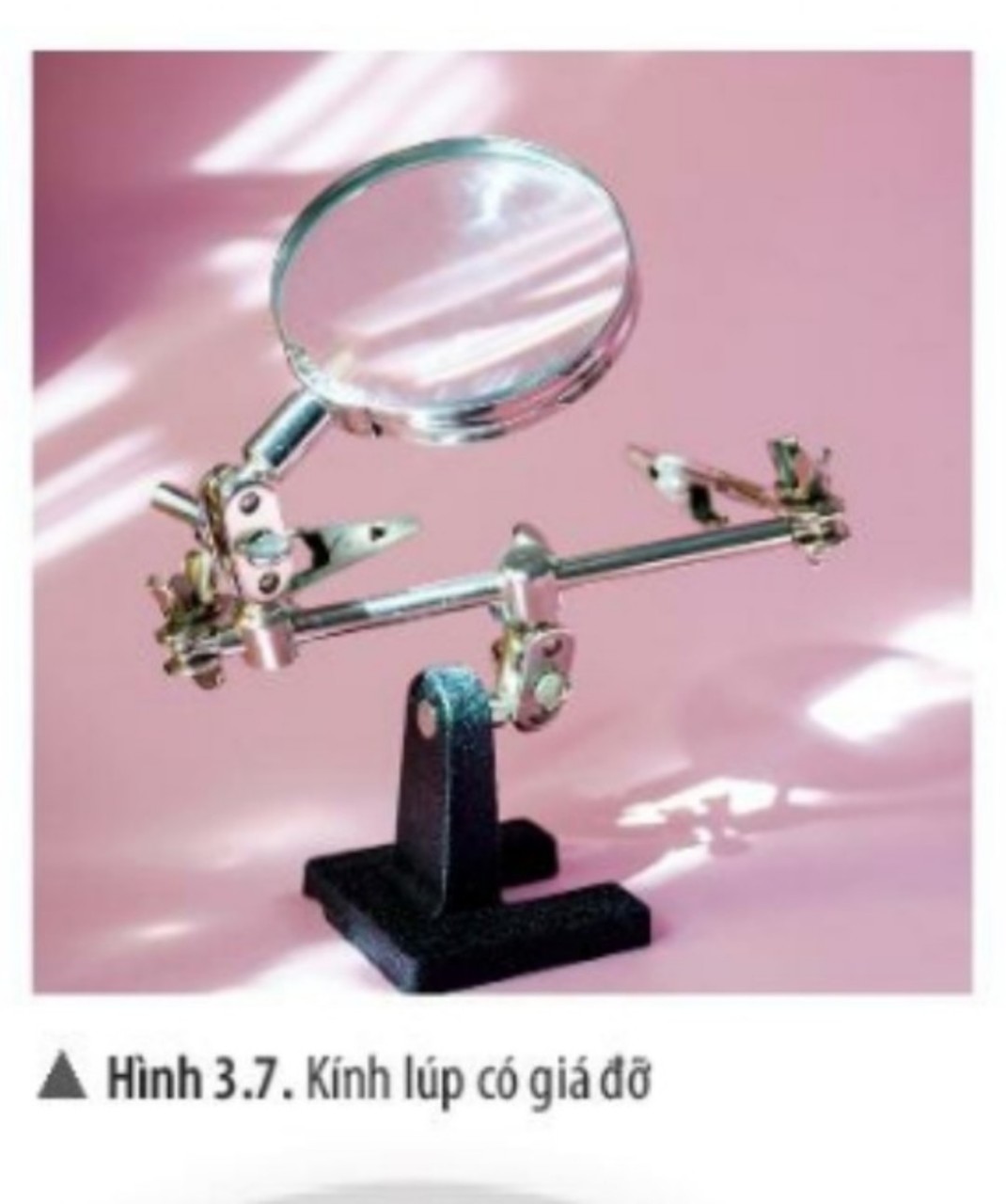 a.Tìm hiểu cấu tạo và cách sử dụng kính lúp:
b. Tìm hiểu về kính hiển vi quang học: Cấu tạo:
b. Tìm hiểu về kính hiển vi quang học:   Cấu tạo:
-Cấu tạo gồm 4 hệ thống chính:
Hệ thống giá đỡ.
Hệ thống phóng đại.
Hệ thống chiếu sáng.
Hệ thống điều chỉnh.
Cách sử dụng kính hiển vi quang học:
Chuẩn bị kính.
Điều chỉnh ánh sáng.
Quan sát vật mẫu.